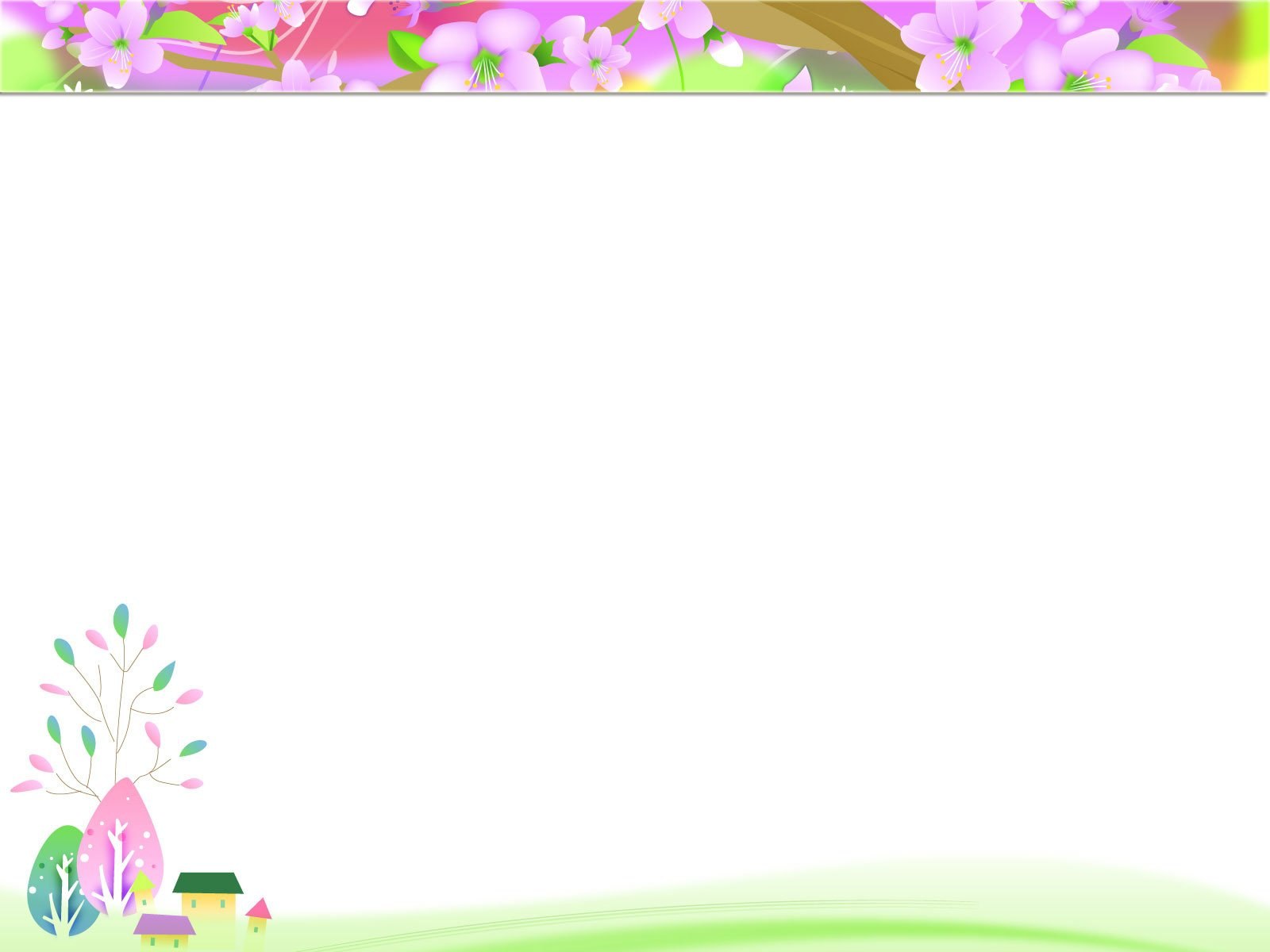 Творческие задания детям по искусству и созданию эстетической среды
Составила:
Василенко Ирина Анатольевна
воспитатель ГБОУ ЛНР УВК №14
2024 год
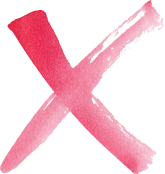 Формирование творческой личности – одно из важных задач педагогической теории и практики на современном этапе. 
Решение ее должно начаться уже в дошкольном детстве.
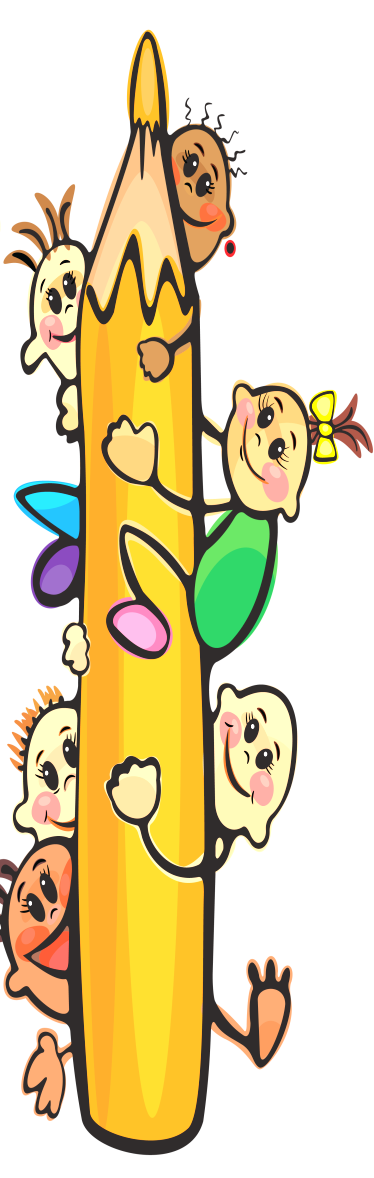 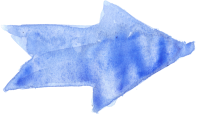 Чтобы деятельность ребенка носила творческий характер, необходимо создавать определенные условия:
Прежде всего, связь обучения с жизнью ребенка;
Важно также, чтобы новые знания и умения он мог применить;
Познание мира должно носить наглядный характер;
Приёмы художественно-эстетического развития дошкольников
Наглядные
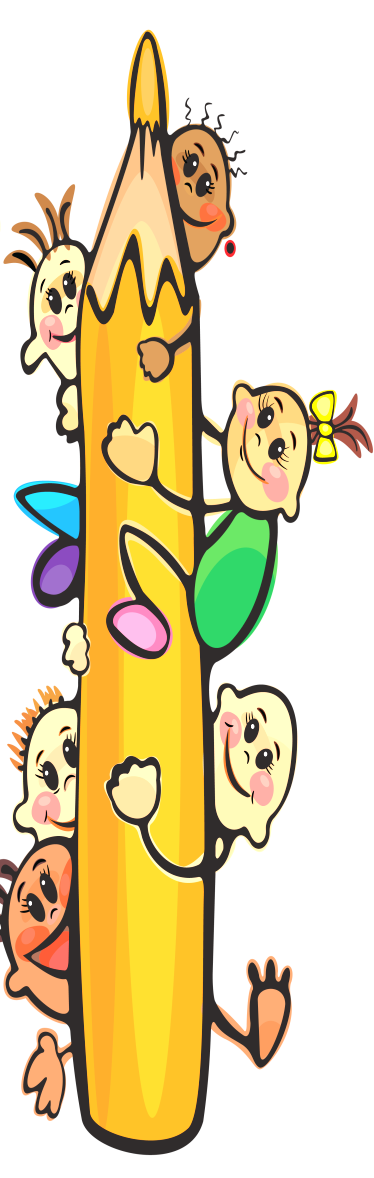 наблюдение;
визуальное обследование предметов;
рассматривание образца;
изучение картин, репродукций и иллюстраций;
демонстрация выполнения действий, метод прямого показа (сопровождается словесными комментариями);
Cловесные
ситуативный разговор;
метод сравнения картин;
искусствоведческий рассказ, художественное слово;
использование литературных текстов (стихотворения, рассказы) и образцов устного народного творчества (загадки, заклички, потешки);
указания и пояснения воспитателя к наглядным средствам;
Практические
отрабатывание формообразующих движений рукой;
доведение движений до автоматизма;
работа на черновиках.
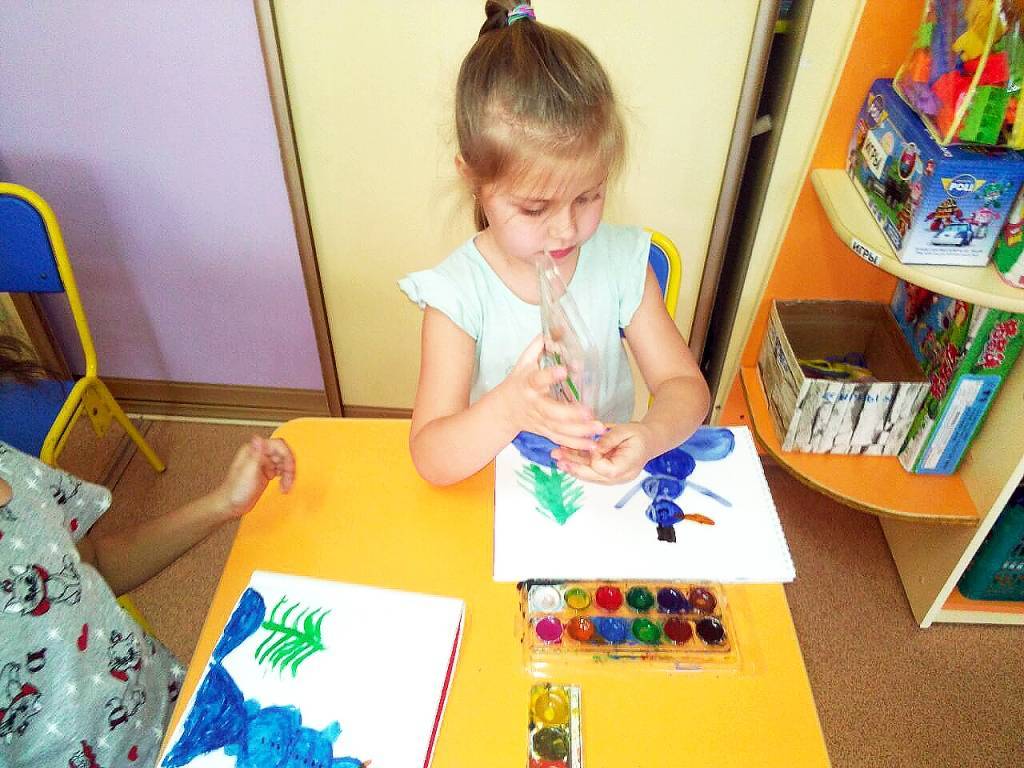 Творческие задания для детей по искусству
Т/з «Назовите одним словом»
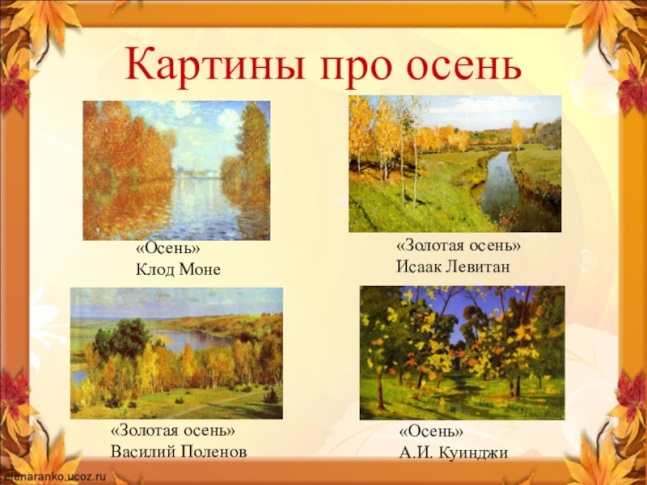 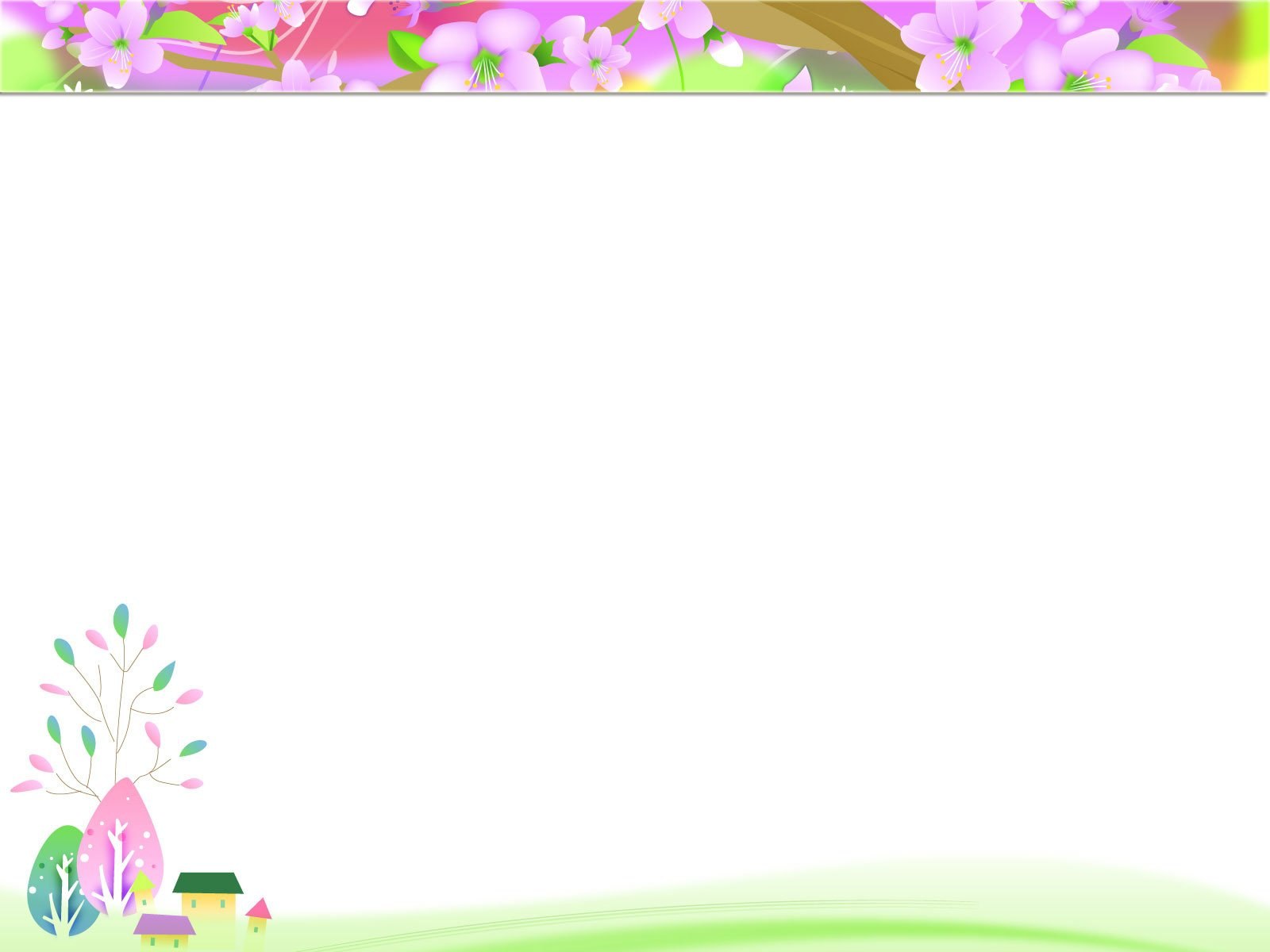 Т/з «Кто художник?»
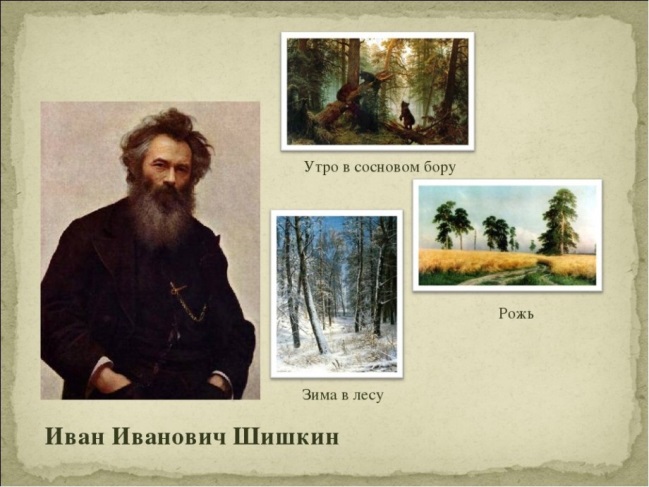 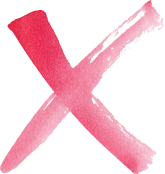 Т/з «Кто больше заметит и назовет
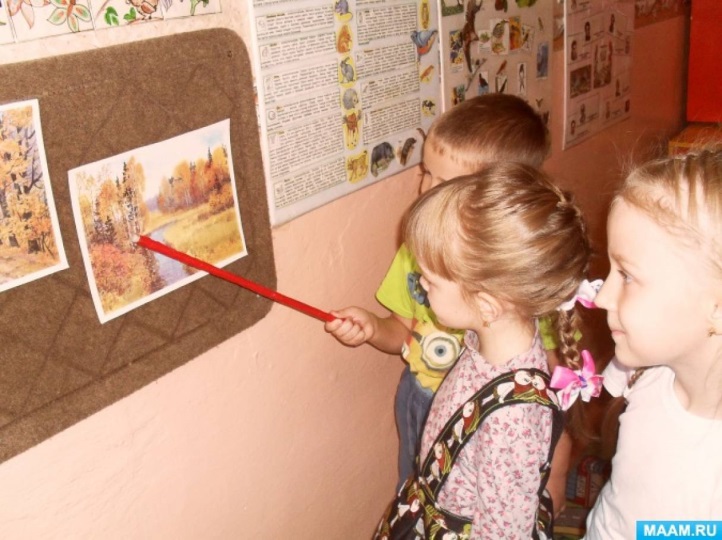 Т/з «Назовите, кому что нужно»
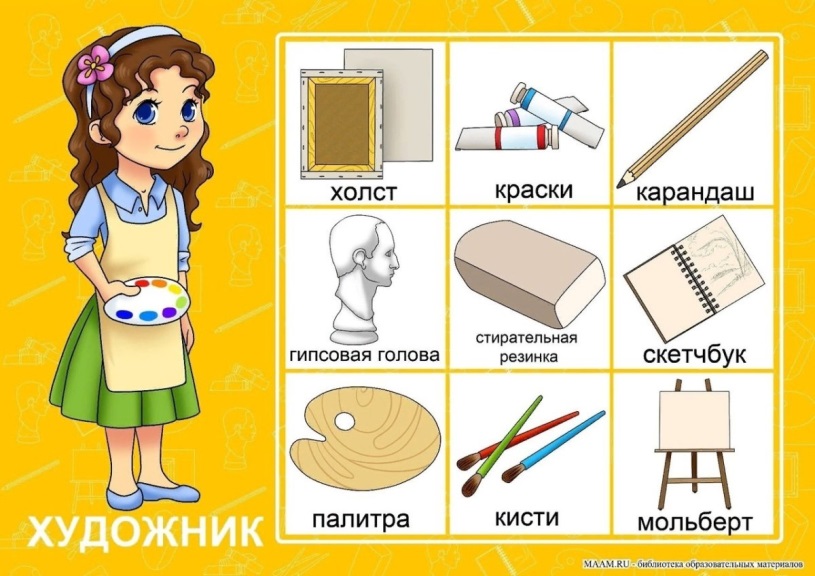 Т/з «Назовите, кто это создал»
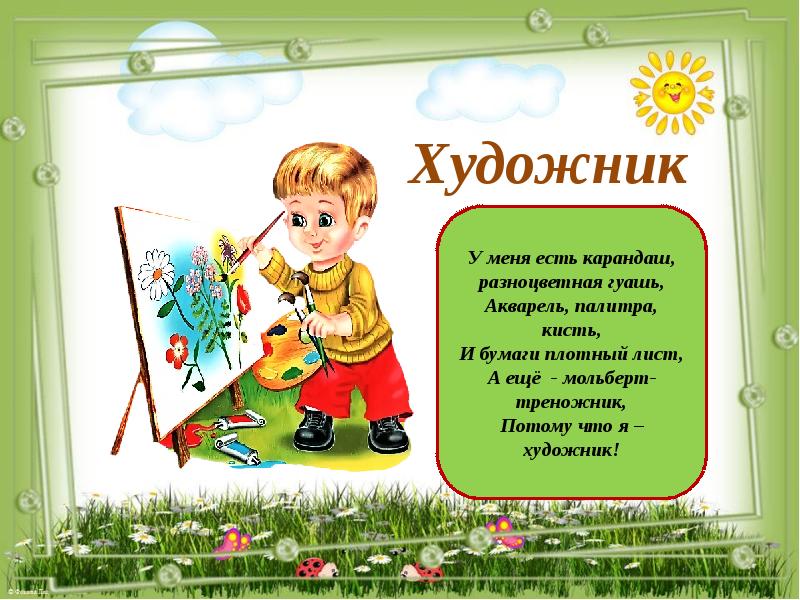 Т/з «Подбери для каждого букета вазу»
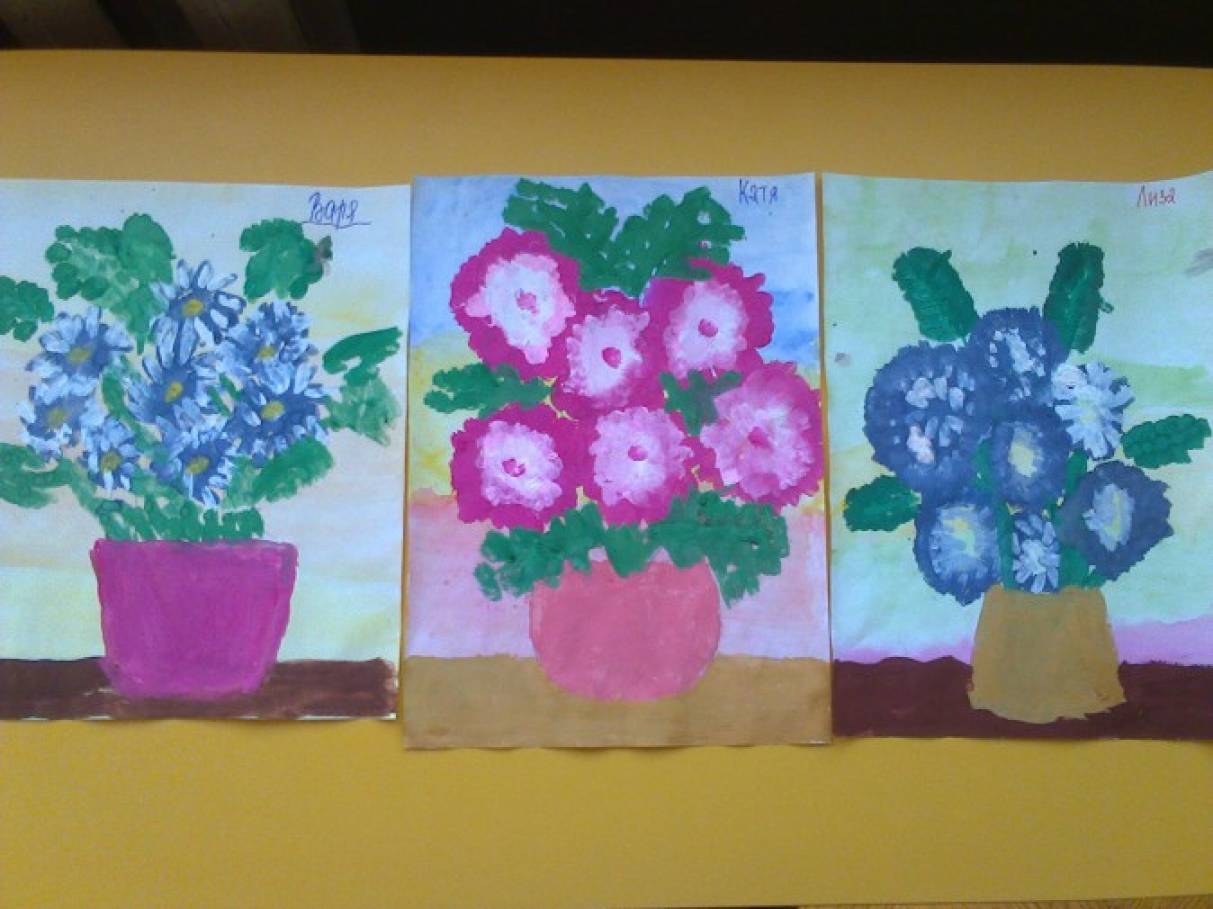 Т/з «У куклы день рождения»
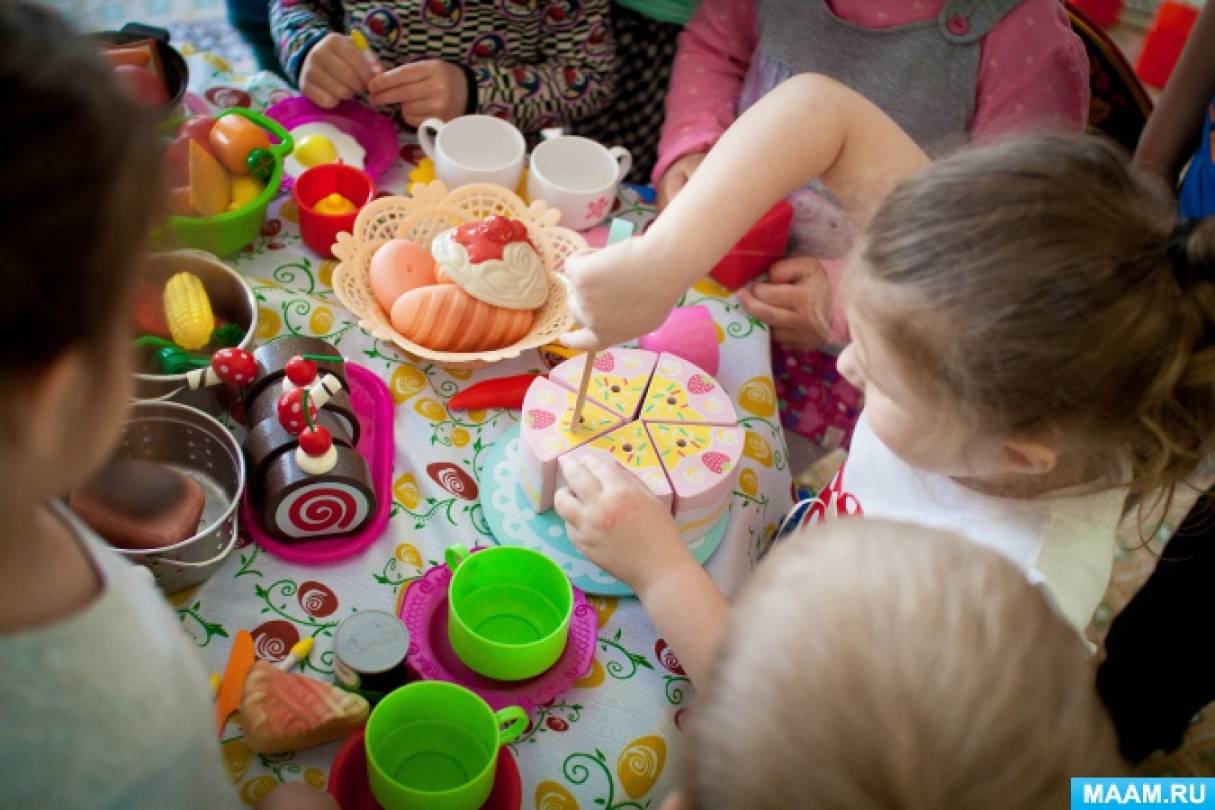 Т/з «Кукле на день рождения подарили картину»
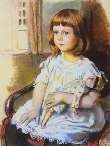 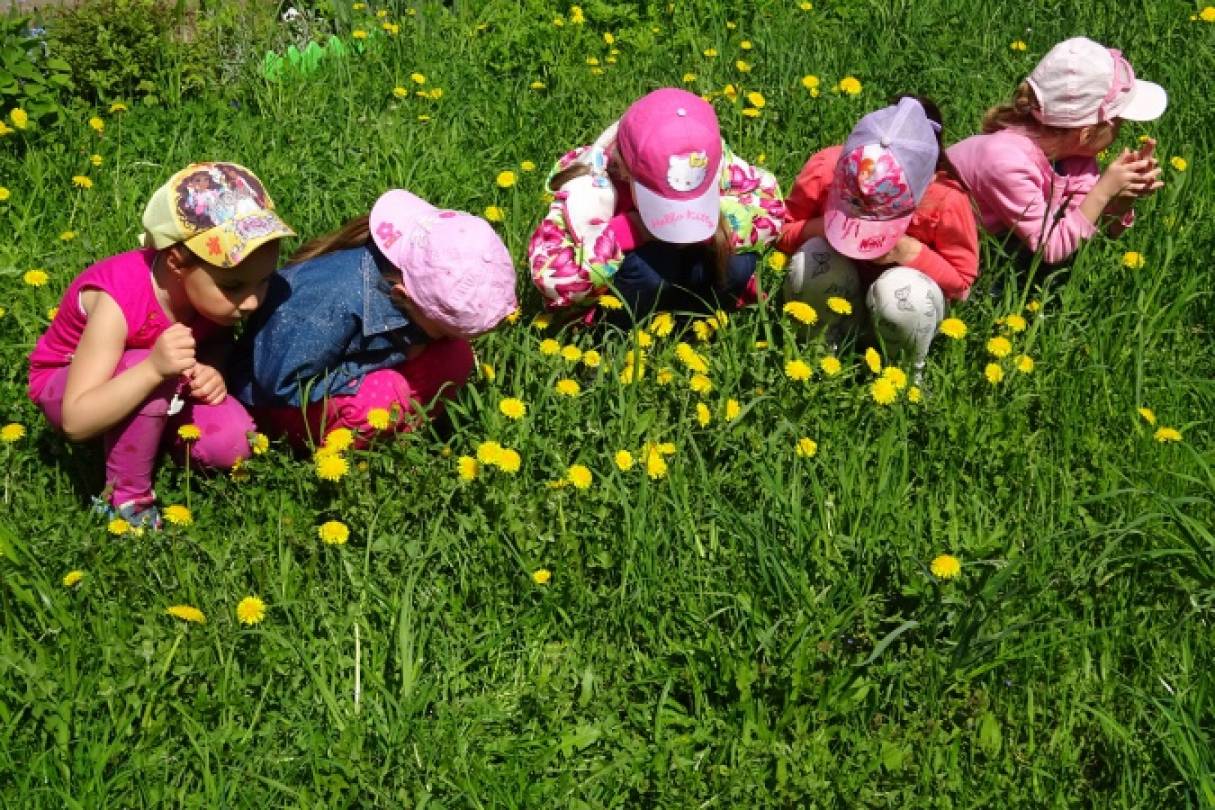 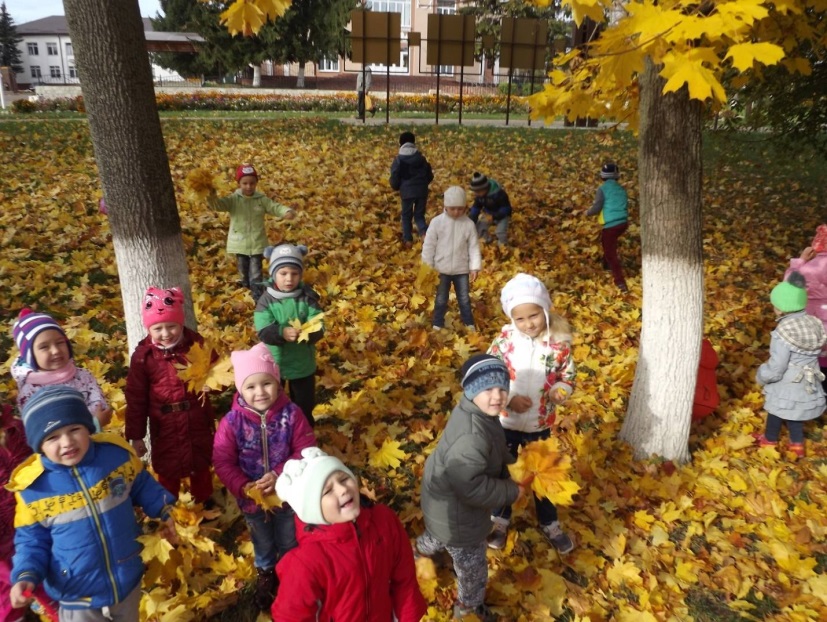 На прогулке и повседневных ситуациях следует обращать внимание на необычные явления, предметы, поддерживать и стимулировать желание детей передавать впечатления в собственной деятельности и замечать «секреты» художников в отображении красоты мира
Актуализировать опыт детей позволяет организация совместной с детьми деятельности по оформлению выставки, тематического альбома, ролевых игр по мотивам произведений и с использованием визуального ряда.
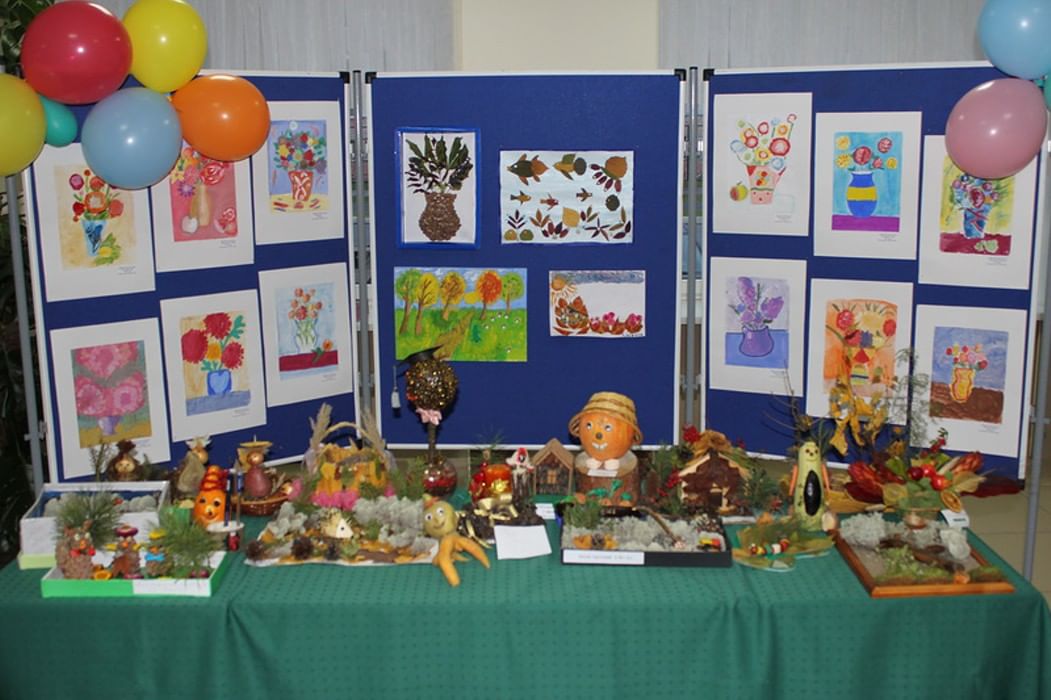 Организация предметно-пространственной среды в рамках эстетического воспитания
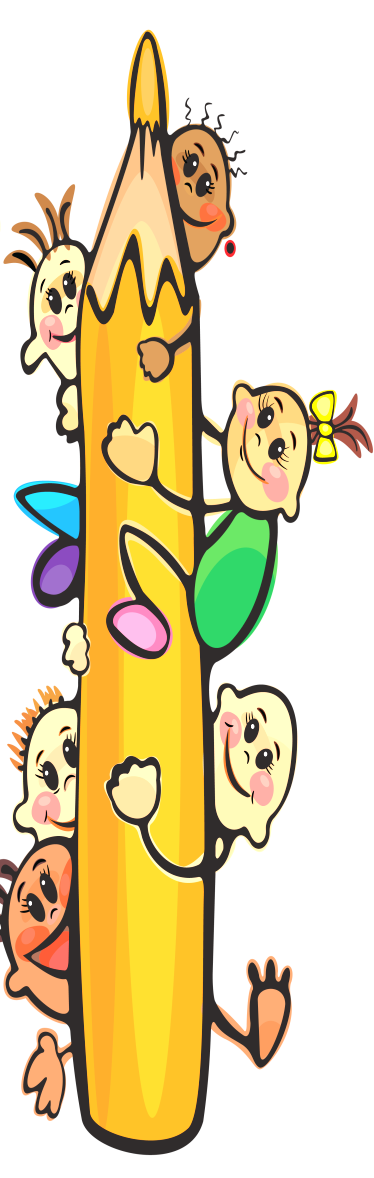 Для    реализации    задач    художественно- эстетического развития в детском саду педагог в качестве воспитательных и обучающих средств использует  окружающую  дошкольников  среду (помещение,  игрушки,  предметы  интерьера), самостоятельную    деятельность    детей    в различных  режимных  моментах.  Предметно- пространственная  среда  образуется  в  виде  центров    познавательной    и    творческой активности.
Центр изобразительного искусства
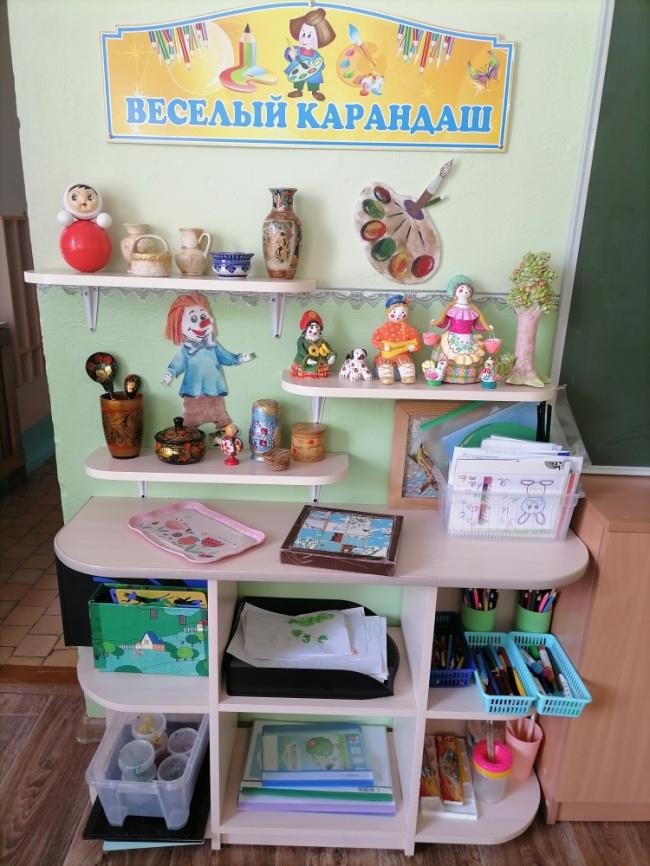 Содержит репродукции картин, уменьшенные копии архитектурных и скульптурных объектов,  игрушки,  посуду  и  предметы  интерьера  в  народном  стиле. В центре искусства предусматривается место для детского продуктивного творчества — за столами или партами.
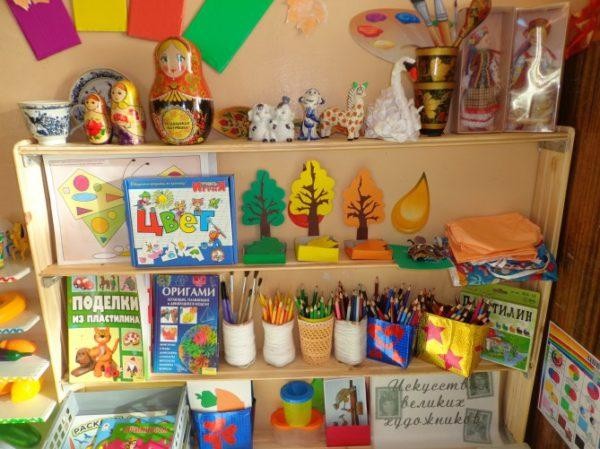 Театральный уголок
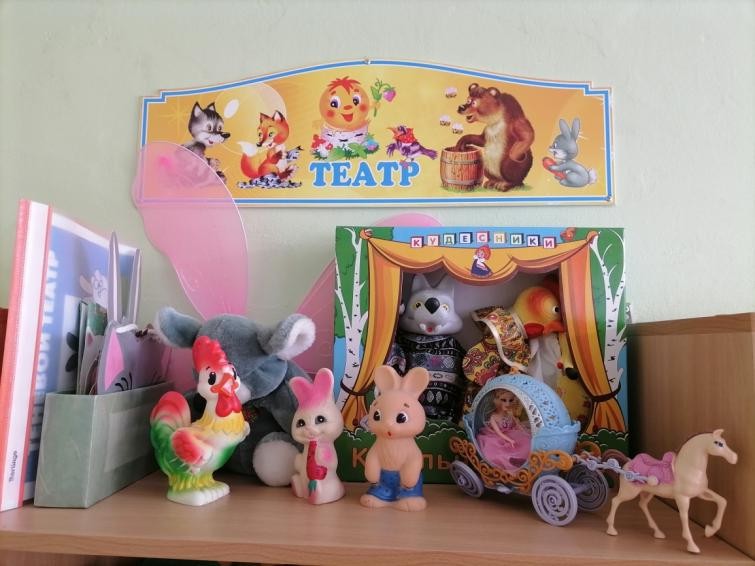 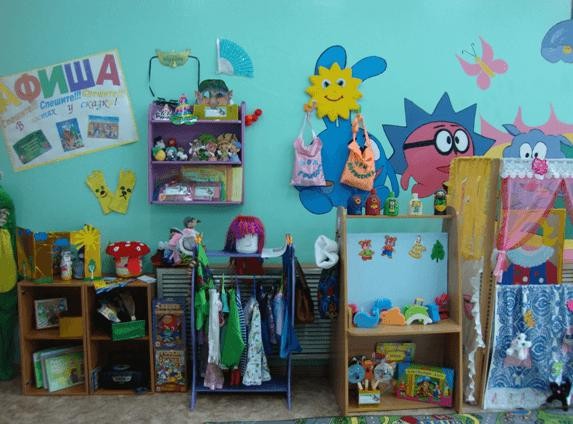 Музыкальный уголок
В зоне музыкального искусства находится колонка и коллекция аудиозаписей, инструменты: погремушки, трещотки, ксилофон, ложки, колокольчики, дудочки, свистульки, барабан балалайка, бубен.
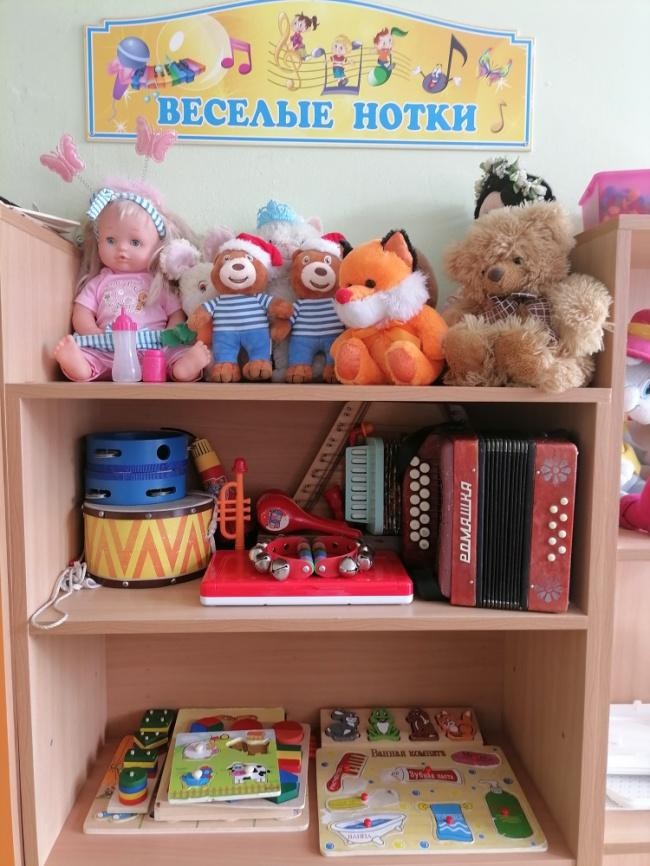 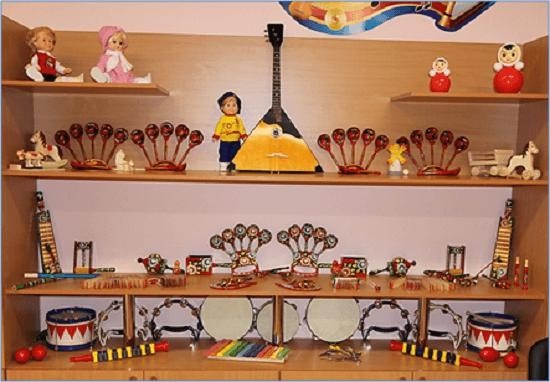 Работа с родителями
Положительные эмоции взрослых сопровождают творческий процесс. Чтобы развивать у детей творческие способности педагог и родители должны быть сами творческими людьми.
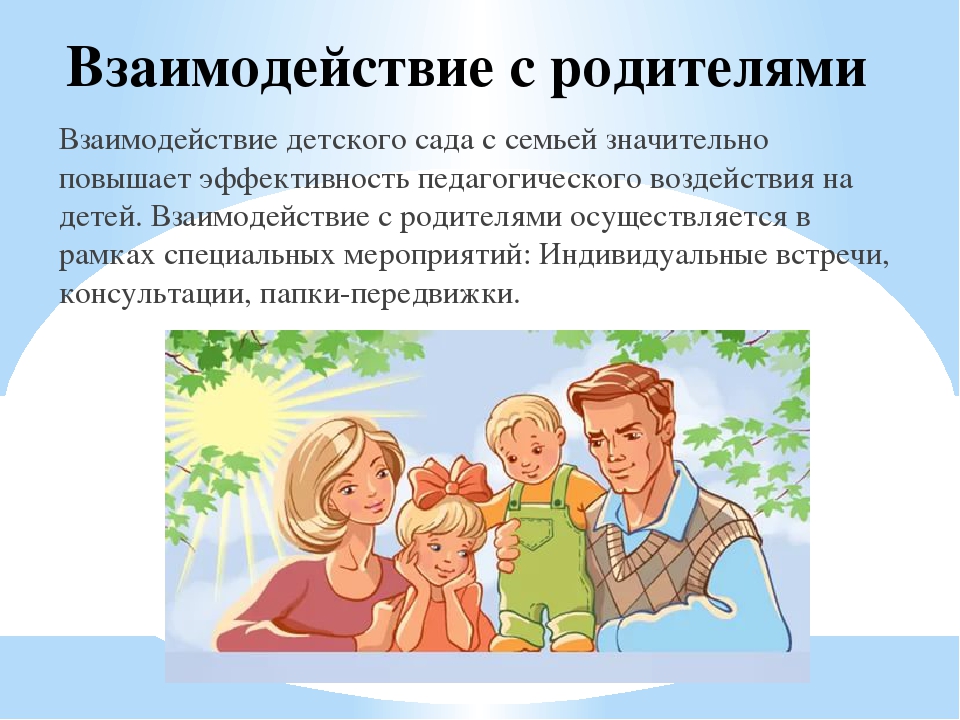 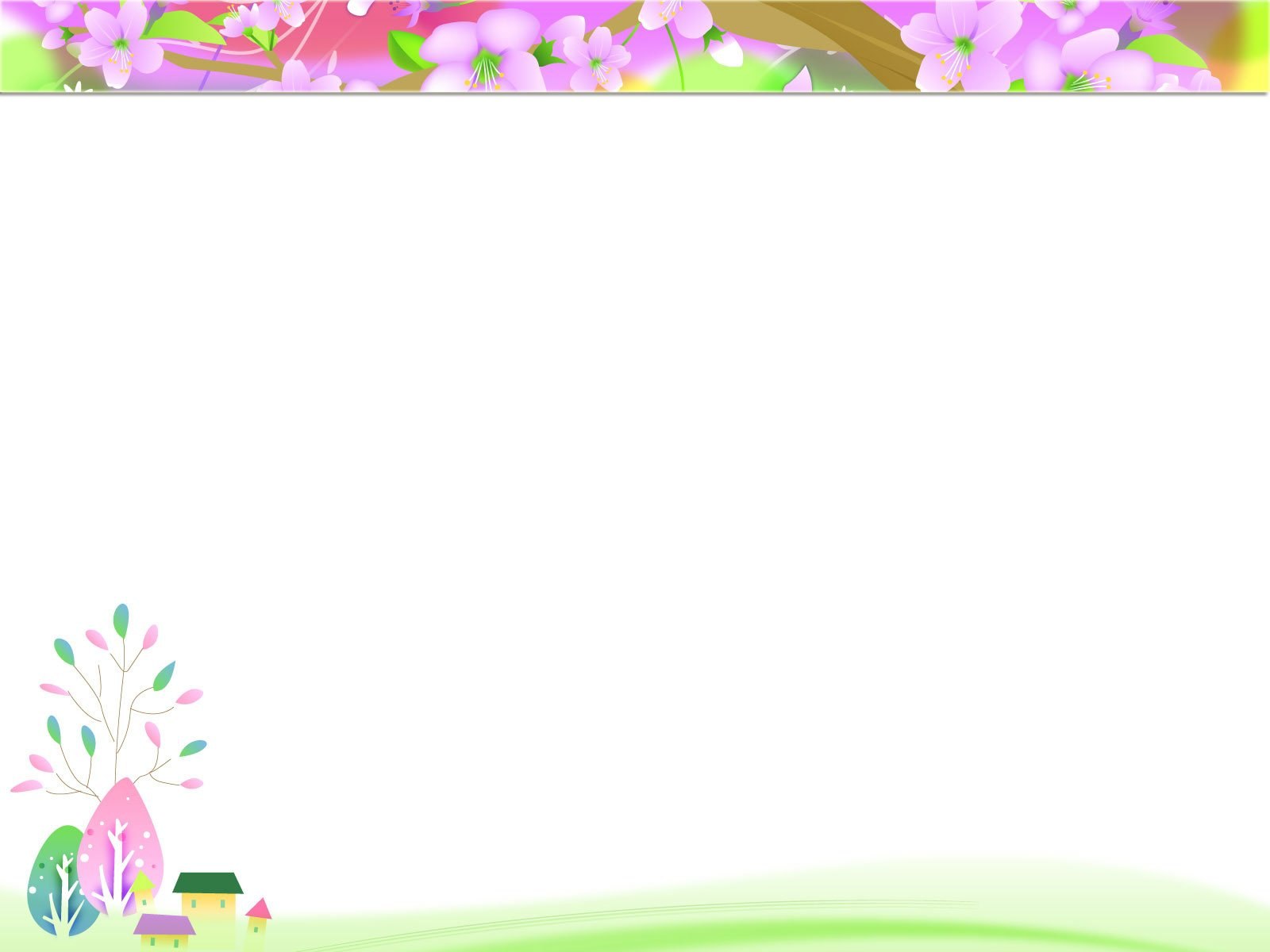 «Обучить творчеству нельзя, но это вовсе не значит, что нельзя воспитателю содействовать его образованию и проявлению»
Выготский Л.С.
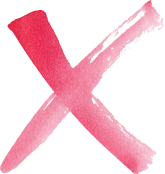